Pocket PD:
Metacognition
John H. Flavell
Considered a pioneer in the study of metacognition. 
He formally introduced the concept of metacognition and laid the groundwork for its study in his 1979 paper, "metacognition and cognitive monitoring: A new area of cognitive-developmental inquiry”.
What is Metacognition?
Metacognition is often shrunken to "thinking about thinking” in education.  

It’s about the awareness and understanding of one’s own thought processes and involves the ability to plan, monitor, and evaluate cognitive activities.
[Speaker Notes: Metacognition is the ability to think about and regulate one’s own thinking processes.]
It involves two key aspects:
Metacognitive…
Knowledge
Regulation
Awareness and knowledge of cognitive processes and how they function.
Strategies to control and adjust these thinking  processes.
Metacognitive Knowledge (John Flavell)
Includes:
Person
Understanding our strengths and weaknesses.
Task
Recognising the demands of a learning task.
Strategy
Knowing which strategies work and when to use them.
Metacognitive Knowledge Strategies (John Anderson)
Includes:
Declarative
What strategies or skills are available to me?
Procedural
How can I use strategies effectively?
Conditional
When and why should I apply certain strategies?
Metacognitive Regulation
Includes:
Planning 
Setting goals and selecting strategies.
Monitoring
Tracking our understanding and performance.
Evaluating
Assessing and reflecting on what worked or didn’t work.
Why: The Benefits
Enhances learning outcomes and problem-solving.
Develops independence and self-regulation of learners.
Encourages adaptability and resilience.
Helps close achievement gaps by equipping students with lifelong learning skills.
Why: Long-term Outcomes
By developing metacognitive awareness, learners become more aware of their learning strategies, their level of understanding, and when adjustments are needed. 
This awareness helps learners identify gaps in their knowledge and apply appropriate strategies to address them, fostering independent learning and personal accountability.
Impact: Education Endowment Foundation (EEF)
Research conducted by the EEF highlights that metacognition and self-regulation strategies have a significant positive impact on learner progress. 
When effectively implemented, these strategies can lead to an average of seven additional months’ progress over a year.
Strategies:
There are many, many strategies that can be used. I’m going to discuss a few that I use most. 
These can be separated into ones that address Metacognitive Knowledge (awareness of one's cognitive processes), Metacognitive Regulation (plan, monitor and evaluate) or can incorporate both.
Metacognitive Knowledge
Metacognitive Regulation
Modelling: Think-Aloud
The aim of the Think-Aloud is to make thought processes visible to learners. Be explicit. 

While solving a question, reading a text, or completing a task, verbalise your thought processes in a step-by-step manner.

“First, I’ll read the question, I can see it’s asking me to calculate speed to I’ll underline that and write down the equation. Second, I’ll underline the values in the question and write them down”.
Modelling: Think-Aloud
It can be very useful to do a Think-Aloud with a practice exam paper.

This is the ”Walking-Talking Mock” (WTM).

Justify and explicitly say why you’re doing something, and it is also important that you involve learners by probing them, asking questions, and allowing them to share their thoughts.
Modelling: Peers
The aim of peer modelling is to allow learners to share and demonstrate their metacognitive strategies. 

Small Group Discussions
Place students into small groups and have them discuss their thinking processes during or after completing a task.

Peer Demonstrations
Select a student to model a metacognitive strategy for the class
Modelling: Peers
Reciprocal Teaching
Students take turns teaching and leading group discussions about a concept, including explaining their thought processes and strategies.

Collaborative Problem-Solving
In groups, student’s complete tasks together, verbalising their reasoning and decision-making. This aligns well with a Thinking Classrooms approach.
Modelling: Slow Practical
A slow practical is a step-by-step method for conducting experiments (or anything similar), where the teacher guides and demonstrates each stage before students perform it for themselves.

At each step, the teacher asks focused questions like "Why are we doing this?" and explains what happened and why it matters. This helps students focus on understanding, not just following instructions.
[Speaker Notes: This has been around for YEARS, “Watch me do it”,  but was repopularised by Adam Boxer.]
Modelling: I do, We Do, You Do
This model fosters metacognition by gradually shifting responsibility from teacher to student. 

In I Do, the teacher models metacognitive strategies, thinking aloud to demonstrate.
During We Do, students practice collaboratively with guided support. 
Finally, In You Do, students work independently, applying strategies and reflecting on their approach.
Metacognitive Regulation
As a Cycle:
Self-Questioning
Metacognition involves students asking themselves reflective questions throughout the process to monitor their progress and actions. 
This requires pausing during a task or question to consciously evaluate their own work. 
It serves as an effective method for self-assessment, helping students identify errors, learn from them, and set goals.
Example: Planning Questions
What is the goal of this task?
What am I being asked to do?
What do I already know about this topic or task?
What do I need to learn or research before I begin?
What strategies or methods have worked for me in similar tasks?
What strategy will I use for this task?
How can I organise and process this material effectively?
What smaller steps can I break this task into?
What techniques can I use to retain key information?
Example: Monitoring Questions
Am I understanding this correctly?
Am I meeting the goals I set for this step?
What concepts do I understand well?
What concepts are still confusing for me?
What is not working, and why?
What changes or adjustments do I need to make?
Can I create and answer self-testing questions about these concepts?
What other strategies could I use to learn this material?
Do I need additional resources or help to proceed?
Example: Evaluation Questions
Did I achieve my goal? Why or why not?
What strategies did I use, and were they effective?
Which strategy worked best for me, and why?
Which strategies didn’t work as well, and how can I improve them?
What could I do differently next time to improve my performance?
What skills or knowledge do I need to develop further?
What did I learn from this task that I can apply to future tasks?
Planning: Goal Setting
Goal setting enhances metacognition by helping students create clear, actionable goals, providing clarity and focus, enabling students to monitor progress, reflect on their learning, and adjust.
 
It fosters motivation, ownership, and intentionality, empowering students to take control of their learning process.
Planning: Goal Setting
Specific, Measurable, Achievable, Relevant, Time-bound (SMART) goals are highly effective. 
Students can set goals focused on key areas for growth by reflecting on:
What they already know (prior knowledge).
What they don’t know (areas for improvement).
What they want to master (their goals).
What actions they will take to improve (action plan).
Planning: Graphical Organisers
A graphical organiser allows us to visualise our thinking in a format that is easier to organise, analyse, and refine.
Organising thoughts by breaking down complex ideas.
Creates connections by linking new information with existing knowledge.
Encourages deep thinking by promoting critical analysis and reflection on a topic.
Visualises processes by mapping out steps, procedures, or relationships in a clear, visual format.
Planning: Graphical Organisers
Mind Maps
Central ideas surrounded by related topics.
Flow Charts
Visual sequences that show steps or processes in order.
Spider Diagrams
Central concept with branching ideas for classification.
Concept Maps
Nodes and links showing relationships between concepts, excellent for understanding hierarchies or systems.
Planning: Templates
These are structured tools designed to guide students through the planning process. 
Task Planning: Break tasks into smaller steps with deadlines.
Goal-Setting: Define SMART goals.
Time Management: Allocate and track time for each task.
Problem-Solving: Anticipate challenges and plan solutions.
Reflection-Based Planning: Use past experiences to improve plans.
Planning: Planning Templates
Mnemonics, whilst not a template, can serve as a strategy for learning and as a planning aid. They help students recall and follow a sequence of steps, organise and structure their thoughts, and reduce cognitive load.
This can be useful when writing an essay or answering a exam questions.
Monitoring: Checklists
Checklists support learners by enabling them to:
Outline the steps needed to complete a task or project.
Define clear goals to achieve within the checklist.
Track progress by marking off completed steps, providing a visual sense of accomplishment.
Check that all steps are completed before submitting work.
By having a structured list, checklists help students focus on one step at a time, which reduces the risk of overlooking important details.
Evaluation: What Good/Bad Looks Like
Analysing good examples helps students identify effective strategies and success criteria, allowing them to pinpoint strengths and set goals. 
Examining bad examples highlights pitfalls and areas for improvement, encouraging reflection, adaptation, and critical thinking by spotting errors and suggesting improvements. 
Together, these practices foster better planning, monitoring, and evaluation in learning.
Evaluating: Reflection
Reflection is metacognitive when you consciously examine your thought processes and consider future improvements.
Self-Assessment Tools: 
Rubrics, checklists, and reflective questions help evaluate tasks whilst fostering self-reflection.
Reflection Journals: 
Documenting successes, challenges, and strategies.
A 5Rs Framework for Metacognition
A 5Rs Framework for Metacognition
Readying
Preparing to learn (goal setting, identifying challenges).
Resourcing
Gathering tools, strategies, and materials for learning.
Reflecting
Monitoring understanding during and after tasks.
Revising
Adjusting strategies and approaches based on reflection.
Reviewing
Evaluating progress and outcomes for future learning.
Activity: Exit Tickets:
Reflection:
What’s one thing you understand well from today’s lesson? What is one thing you are still unsure about?
Monitoring:
How confident are you about today’s topic on a scale from 1–5, and why?
Evaluation:
What strategy did you use to complete today’s task? Was it effective?
Goal-Setting:
What will you do differently next time to improve?
Activity: Think-Pair-Share
Think
Students are given a question, prompt, or task and spend time thinking about their response individually.
Pair
Students pair up with a partner to discuss their thoughts and ideas.
Share
Pairs share their ideas with the larger group or class.
Other Activities
Learning Journals
Error Analysis
Learning Logs
Peer Feedback
Guided Reflection
Thinking Routines
Choose A Task:
Think about a recent lesson you planned or taught. What strategies did you use to plan, monitor, and evaluate your approach? What could you improve next time?

A student consistently rushes through assignments and misses key steps. What planning and reflection tools could you introduce to help them?

Design your own Exit Ticket that could be used in your subject area to promote student reflection.
Useful Links:
Learning Scientists
Education Endowment Foundation
Edutopia
Harvard Project Zero
Visible Learning
How We Learn by Benedict Carey.
Make It Stick by Brown, Roediger, and McDaniel.
@Gina Davies
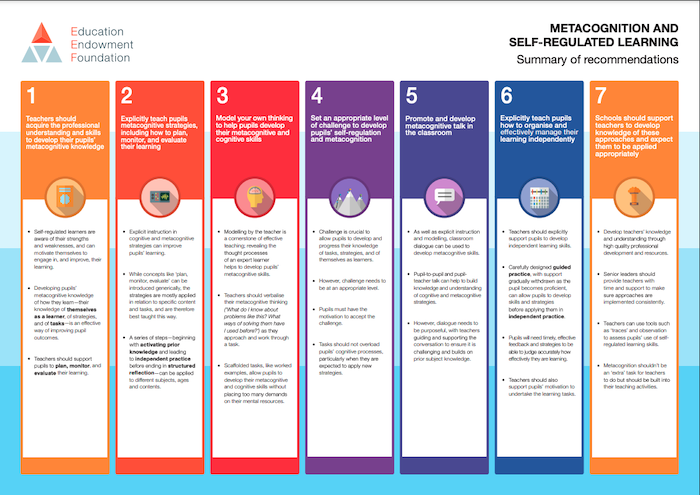